“Жемқорлық-індет, жою-міндет”тәрбие сағаты
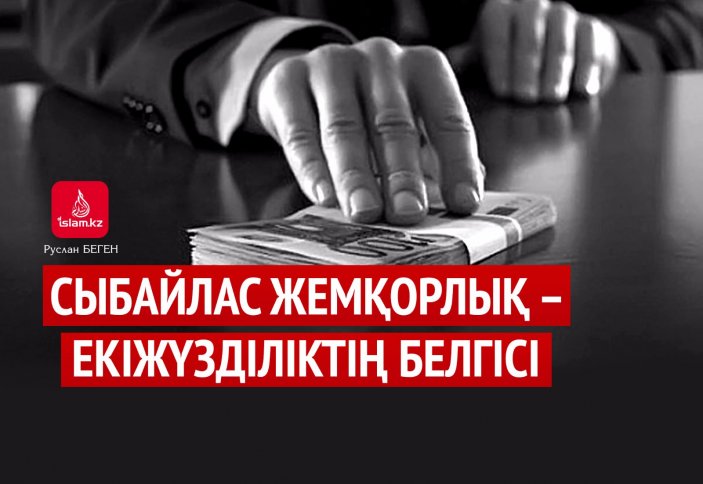 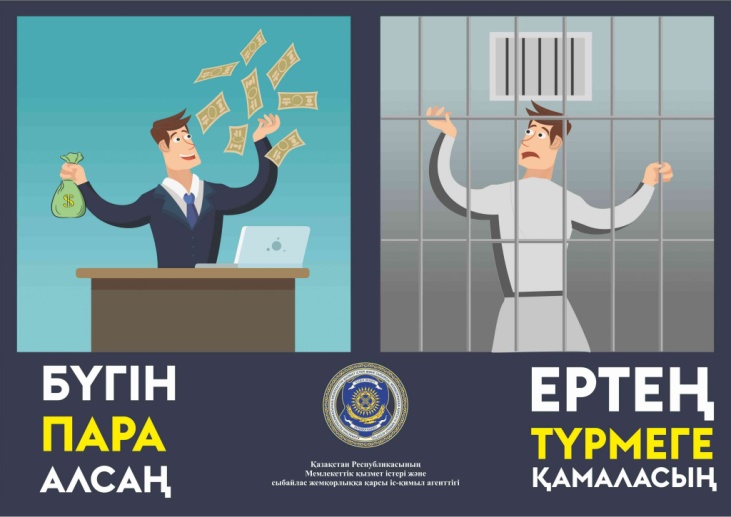 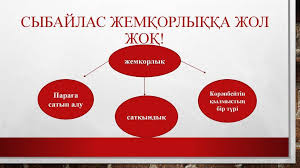 Сабақтың басы
Қызығушылықты ояту
Мақсаты: оқушы бойында патриоттық тәрбиені ояту, ұлттық рухты дарыту.

Әні: Назгүл Азамат
Сөзі: Нұрбол Ибраевтің «Қазақстан» әнін шырқайды.
https://www.youtube.com/watch?v=te4ta1VaIPI
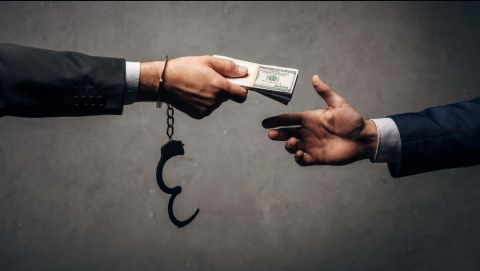 Сабақтың ортасы1. “Ойтүрткі” әдісі арқылы сөзжұмбақты шешу, тақырыпты айқындау.Мақсаты: оқушыларды логикалық ойлауға дағдыландыру.2. “Миға шабуыл” әдісі арқылы “жемқорлық”, “сыбайлас” сөздерін талқылау.  Мақсаты: оқушыны еркін ойлауға өз ойын еркін жеткізуге дағдыландыру. 3. Видео  көрсетілім. https://www.youtube.com/watch?v=LwWKyYQv3Ec Мақсаты: видеодада көрсетілген сюжет бойынша ғибрат алу, түпкі мағынасын түсінуге жетелу. 4. Топтық жұмыс. 1-топ: сыбайлас жемқорлық дегеніміз не? Қандай түрлері бар? 2-топ: Сыбайлас жемқорлықты қалай жеңеміз?Мақсаты: топта бірігіп жұмыс жасау, тақырыпты  топта талқылау, әр оқушының пікірі маңызды екенін түсіндіру.
5.Топтық қойылым.
Ақын Абдрахман Асылбектің «Жемқор жайлы хикая», «Жемқорлыққа қарсы күрес» шығармаларын  топта оқып танысып, қойылым көрсетеді. 
Мақсаты: аз уақытта берілген тапсырманы жауапкершілікпен алып шығуға  үйрету. 

6. Мақалдың жалғасын тап. 
Адамгершілік, әділеттілік туралы мақалдардың жалғасын табады, дұрыс жауаппен тексереді. 
Мақсаты: логикалық ойлауы мен пайым-парасатын жетілдіру.
Сабақтың соңы
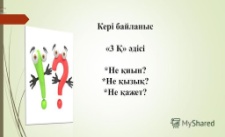 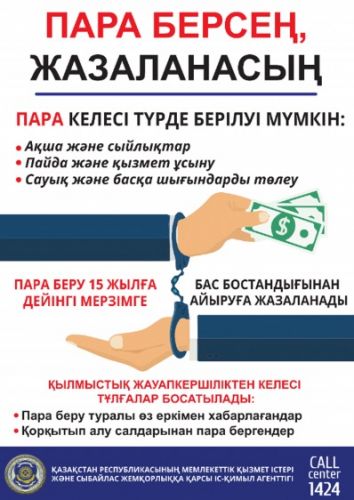 «3 Қ» әдісі   арқылы бүгінгі сабаққа кері байланыс жасайды.
- Қажет
- Қызықты
- Қиын
Оқушыларға жадынама тарату.